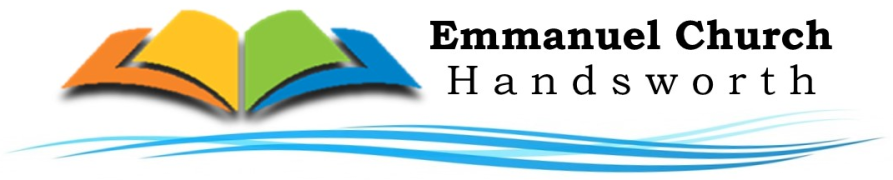 Bible Reading 
Titus (ਤੀਤੁਸ) 2:9-10 &
Ephesians (ਅਫ਼ਸੀਆਂ) 6:5-8
“The Christian doctrine of work” (1)
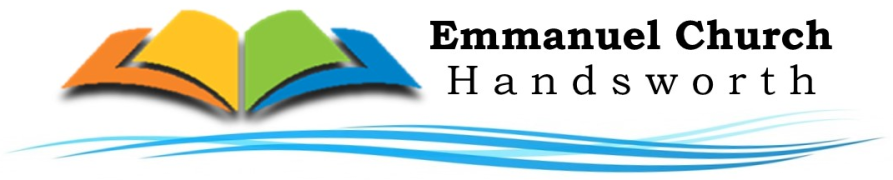 What are the origins of work  
God is a working God

(2) We are made in God’s image to work

(3) Why is work hard? 
Because of the fall 

(4) Where should work fit into our lives?
We do not live for work but work to live for Christ
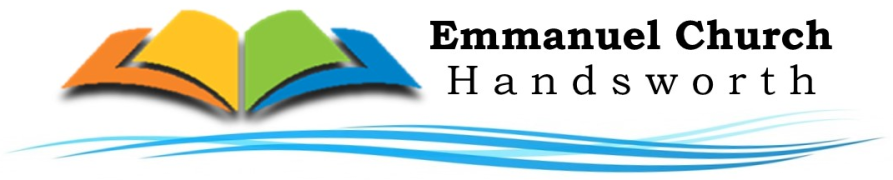 “The Christian’s attitude to work and how can it be satisfying”
(1) Christians are called to be obedient (Titus 2:9)
We are not to steal from our employers but be honest (Titus 2:10)
We are to obey with “fear and trembling” (Ephesians 6:5b)
We are to obey with “sincerity of heart” (Ephesians 6:5c)

(2) Christians are not to work with “eye service” (Eph 6:6)
Only working when the boss is looking 

(3) Christians can find work satisfying and good (Eph 6:7-8)
View your work as service to God, this is what will make it satisfying and fulfilling